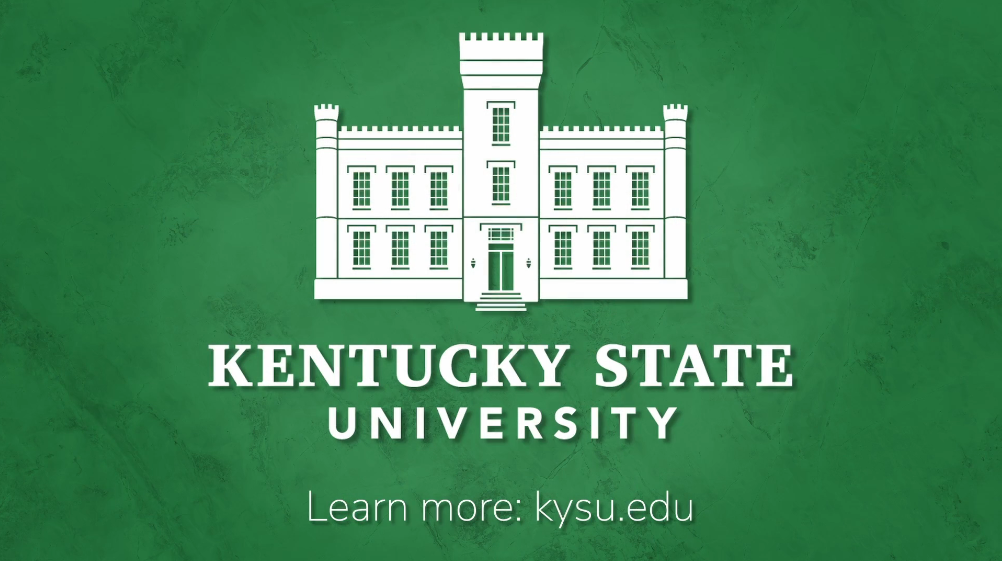 Interim Joint Committee on Education | June 4, 2024
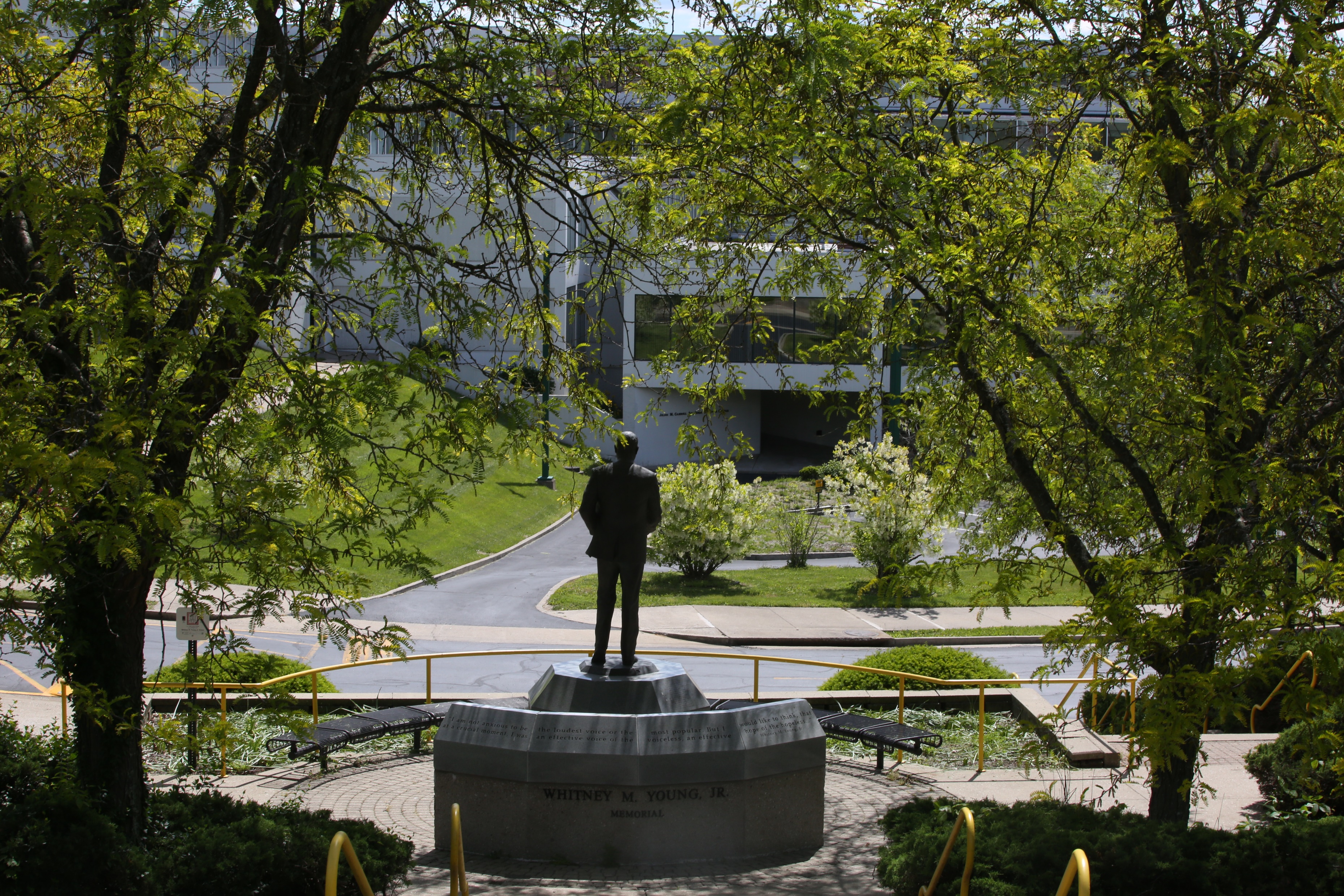 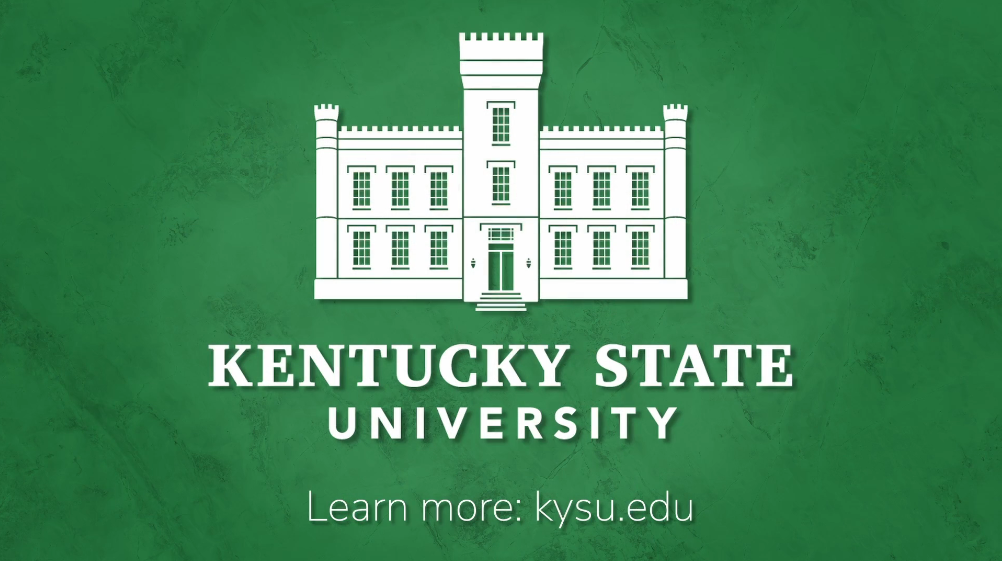 Agenda
1
2
3
4
5
6
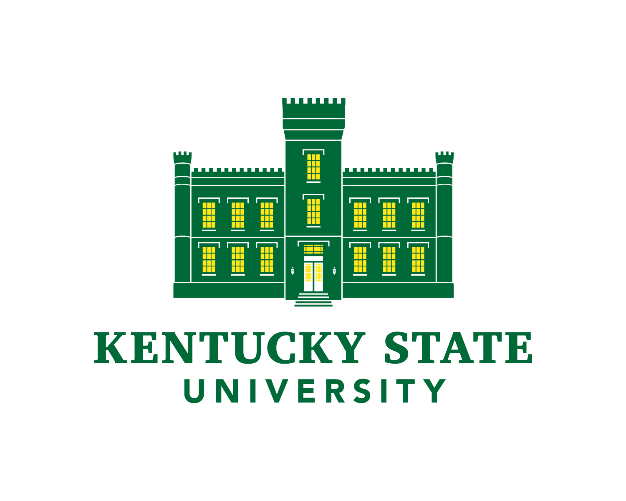 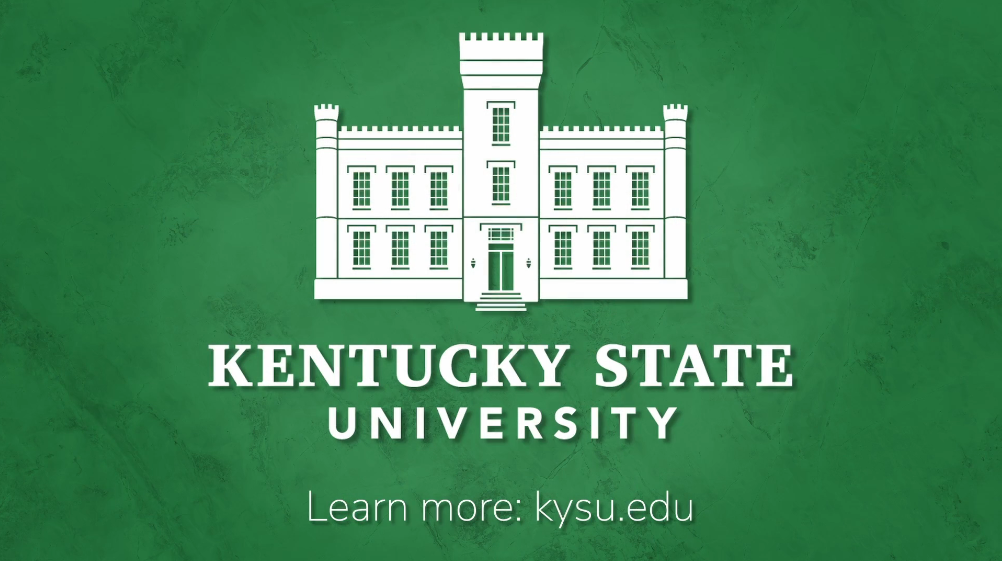 HB 250 – Management Improvement Plan
#  Objective
%  Objective
Completed
53
41%
In Progress
72
55%
3
Pending Approval
2%
2
Removed
2%
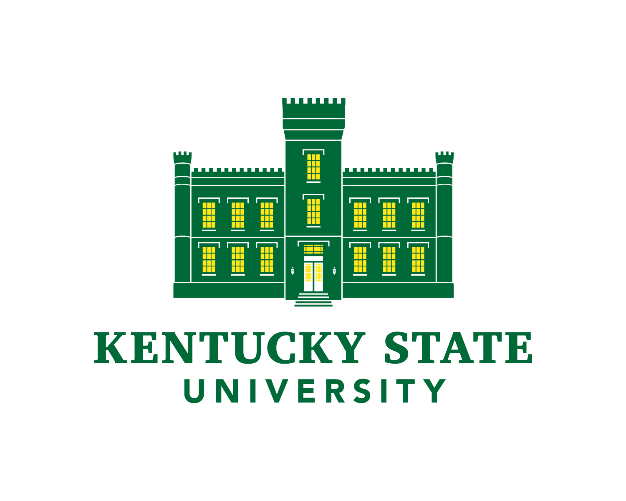 Total
130
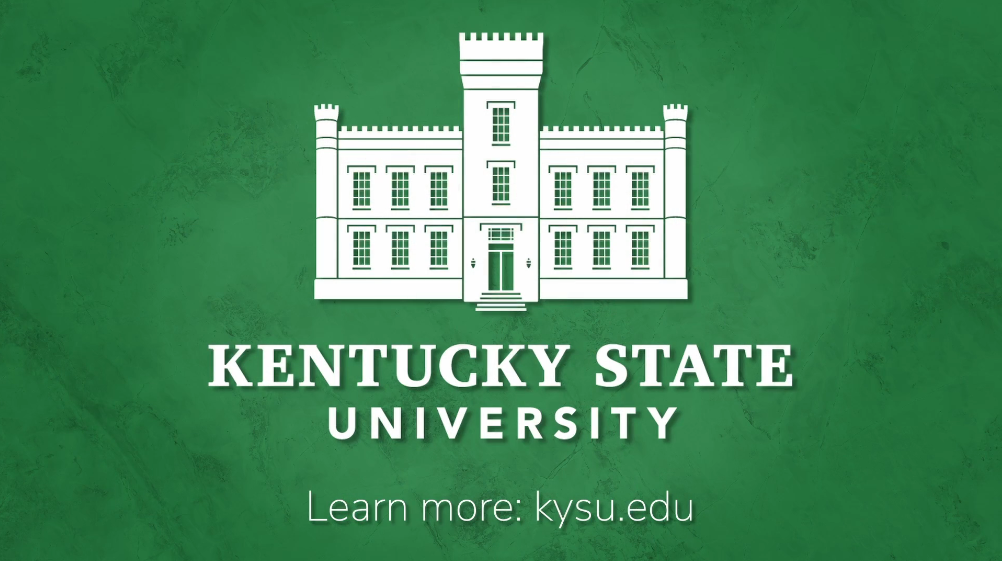 Academic Year (AY) 2024-2025
Enrollment
First-Time, Full-Time Freshmen
2522
1296
Completed Applications
206
1206
Admitted
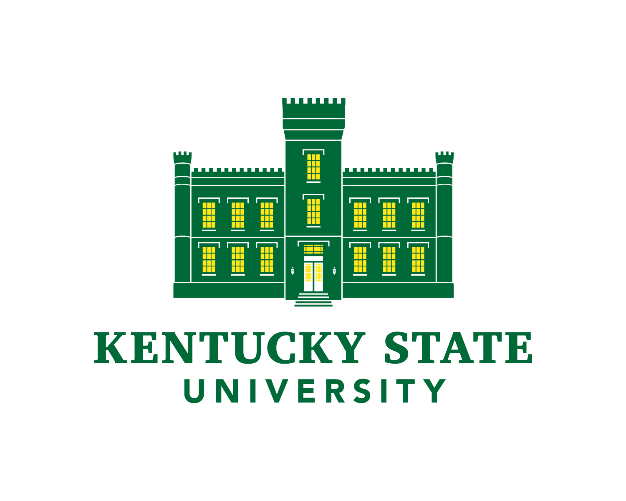 In State – 41%   Out of State – 59%
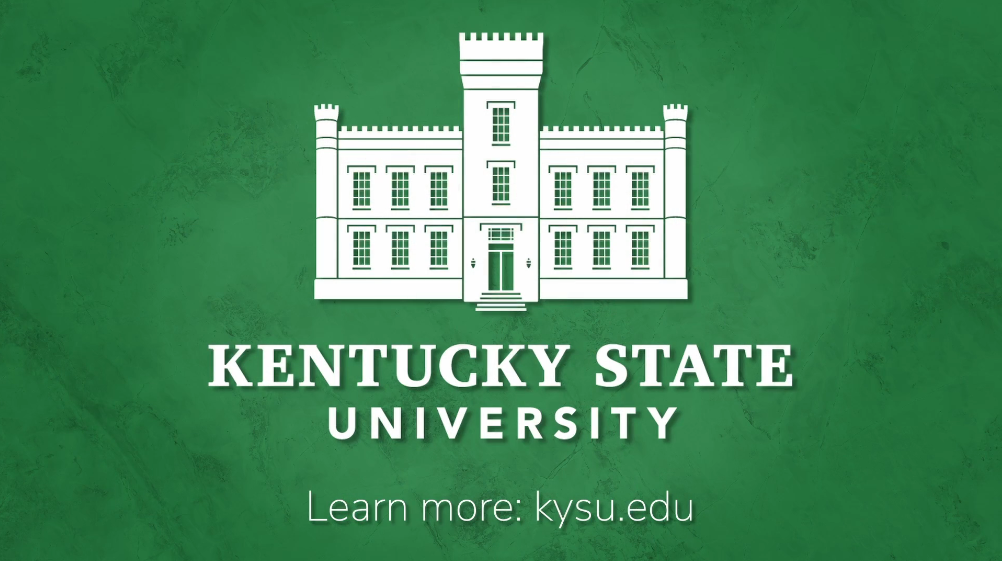 Academic Year 2024-2025
Enrollment
1000*
90
(Projected)
42
638
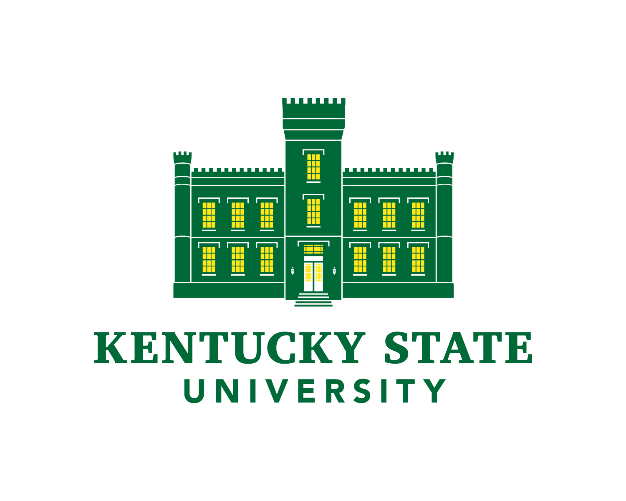 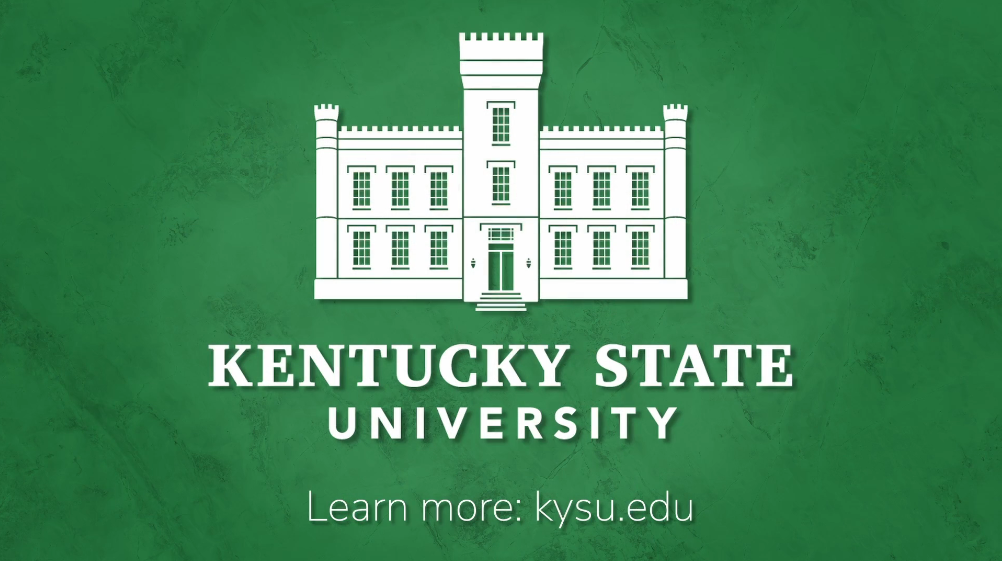 Outreach and Yield Efforts
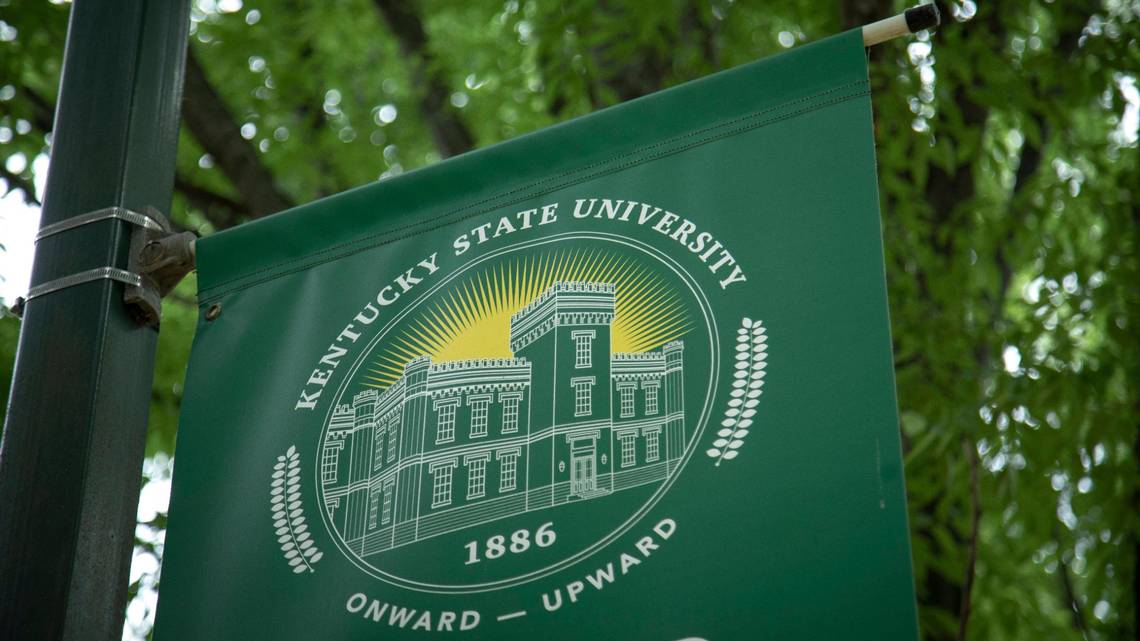 Admitted Student Receptions
   Assigned Advisor Outreach
   Weekly Email Reminders
   Campaigns:
  Postcard 
  Stop-Out
  Readmit
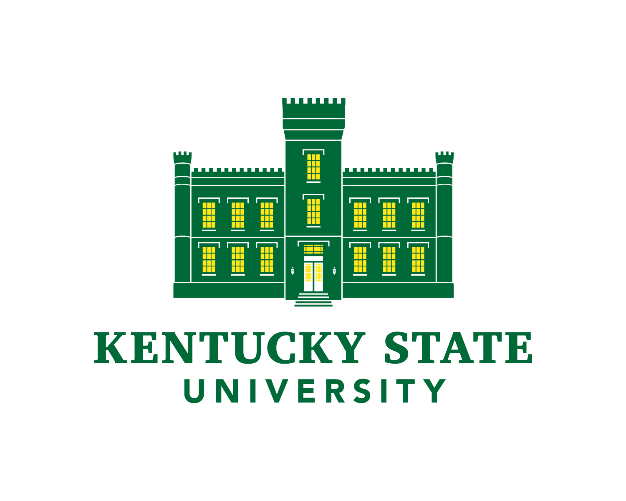 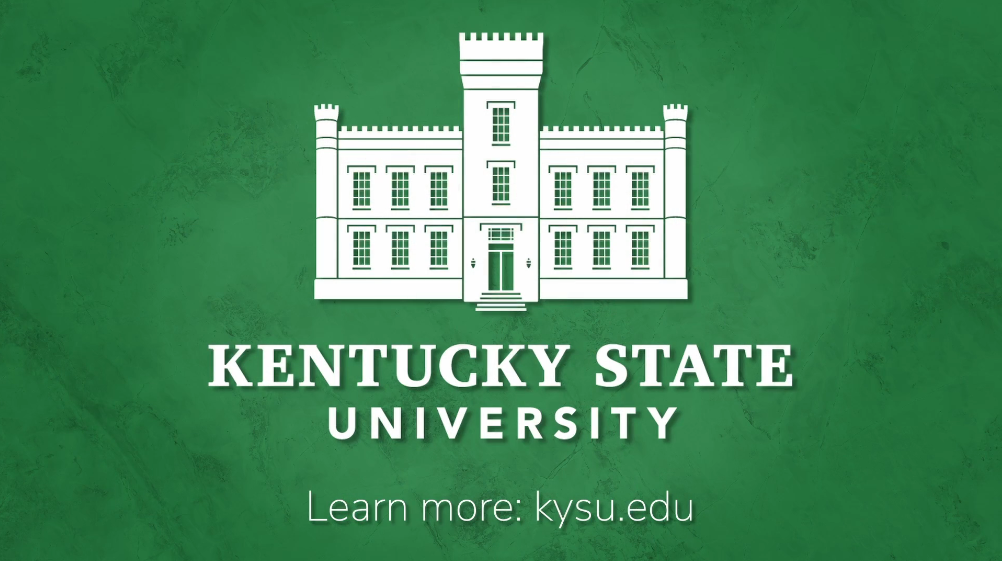 Financial Aid
$16M
3,276
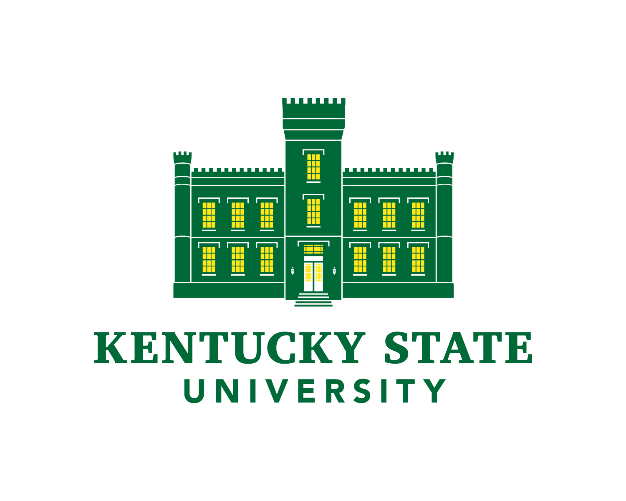 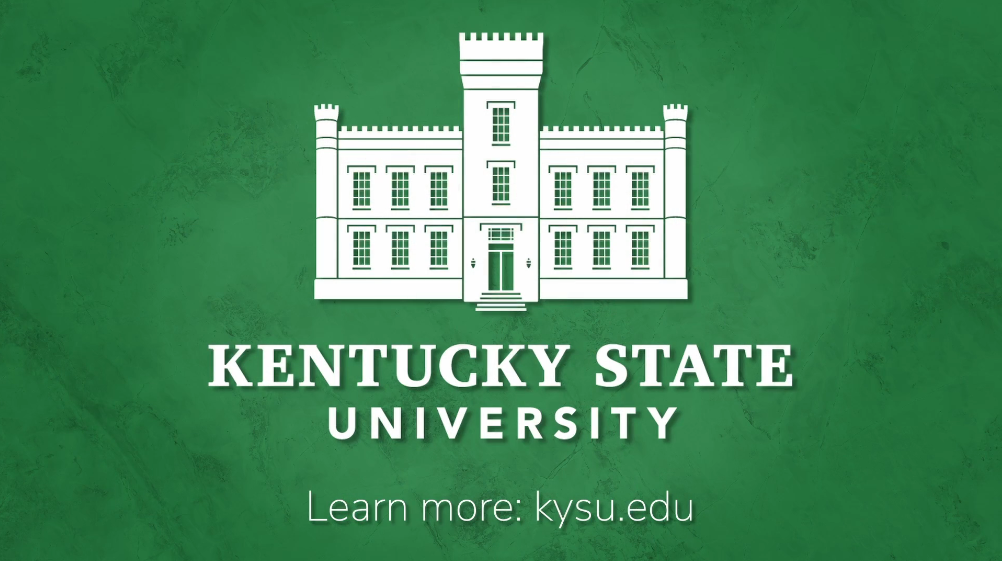 Financial Aid
FA staff are currently uploading the 24-25 ISIRs for fall/spring packaging (including scholarships)
Outreach via email, call campaigns, etc. are ongoing to ensure all registered students have completed the 24-25 FAFSA
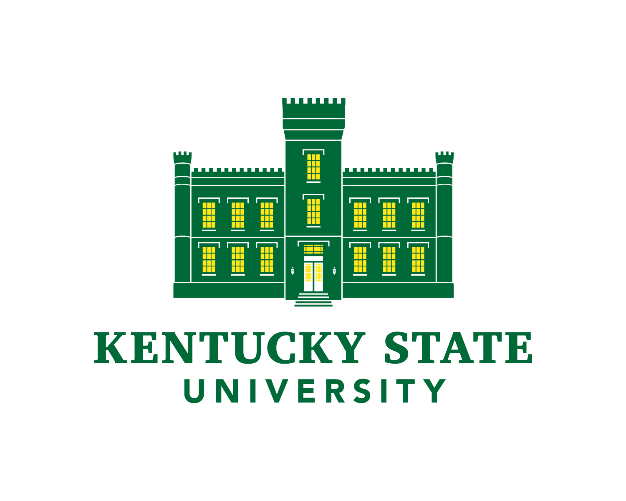 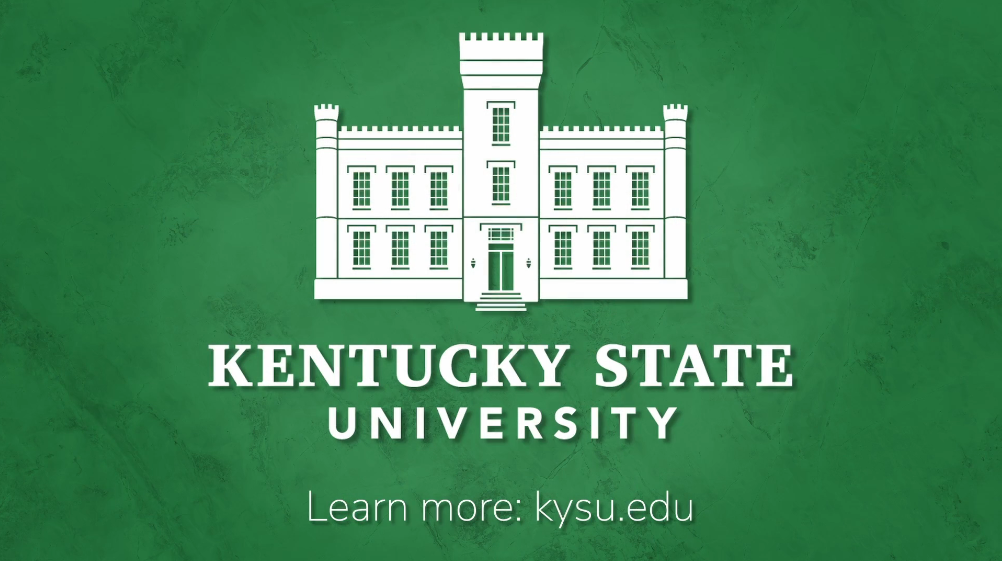 Retention Rates
AY 23-24
AY 22-23
(Current/Projected)
61%
66.54%
75 %
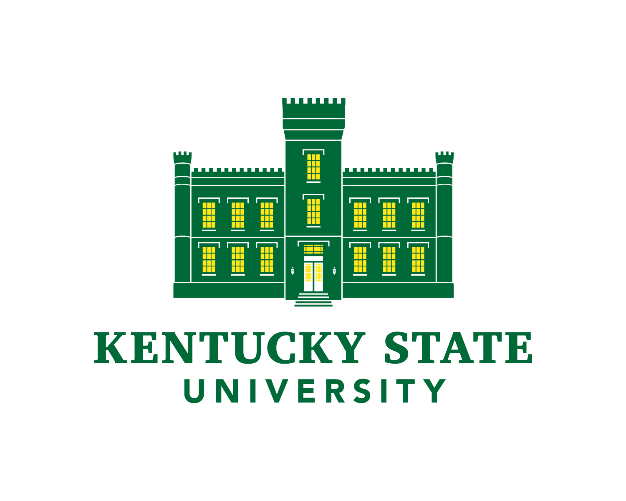 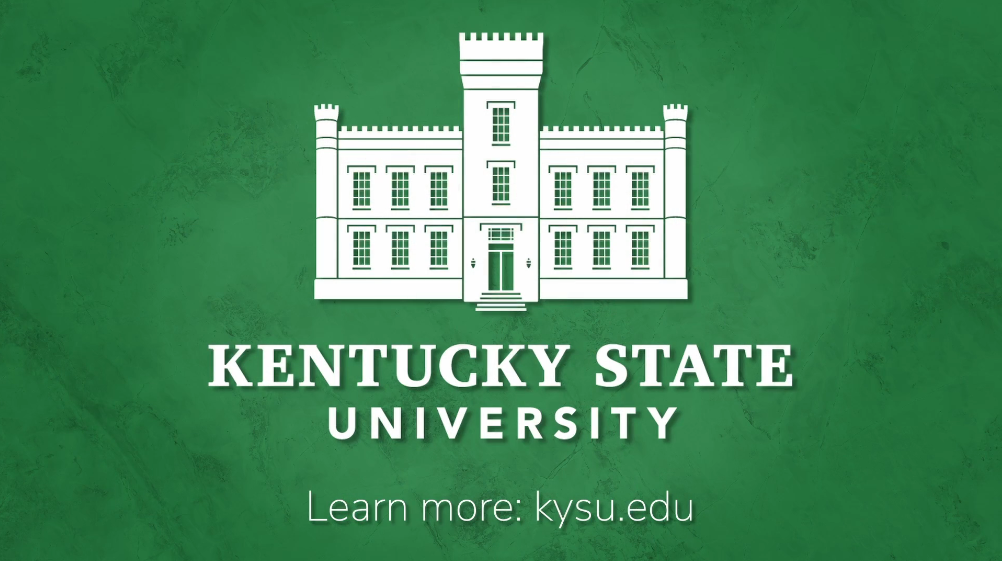 Graduation Rates – (6 year)
AY 23-24
AY 22-23
28%
34%
7 %
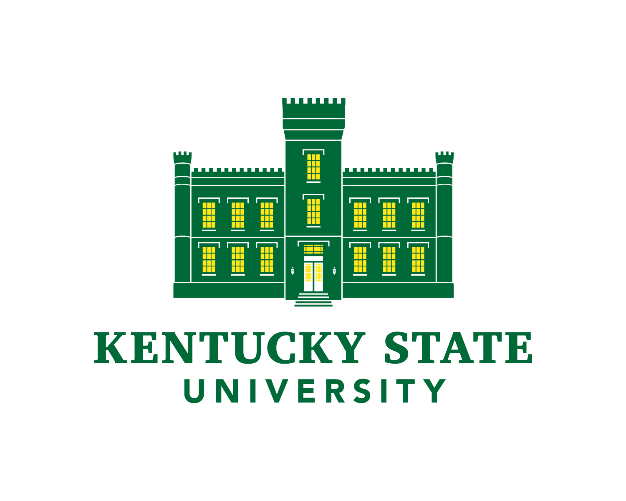 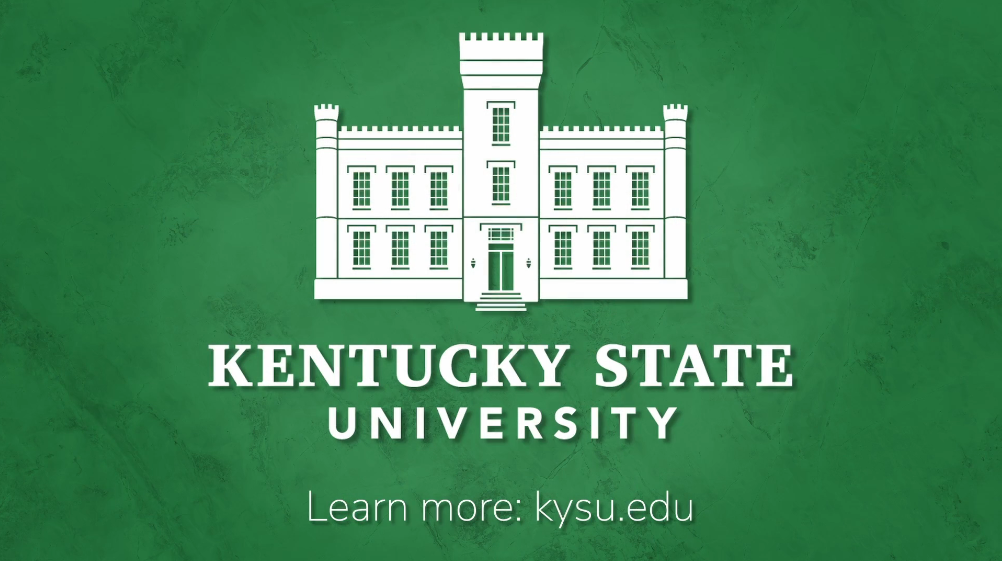 Performance Funding Model
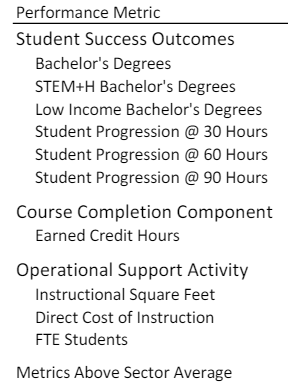 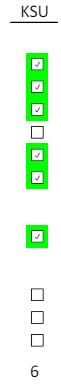 75 %
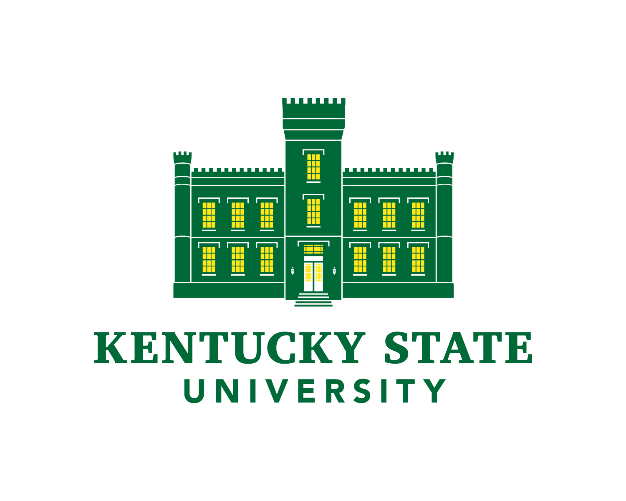 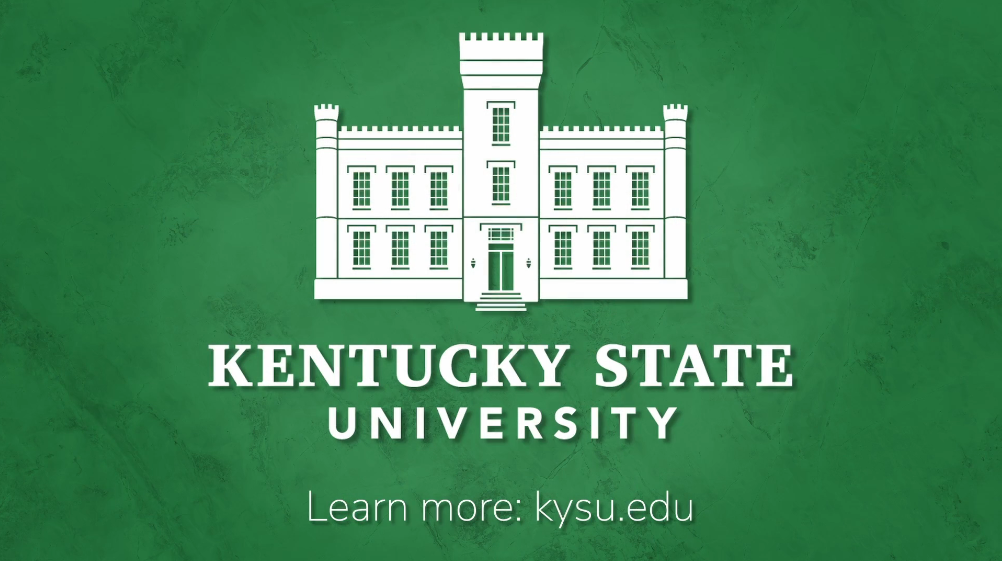 Financial Overview
Permanent CFO hired March 18, 2024
Management Improvement Plan Milestones
Forecasting a surplus fund balance as of June 30, 2024
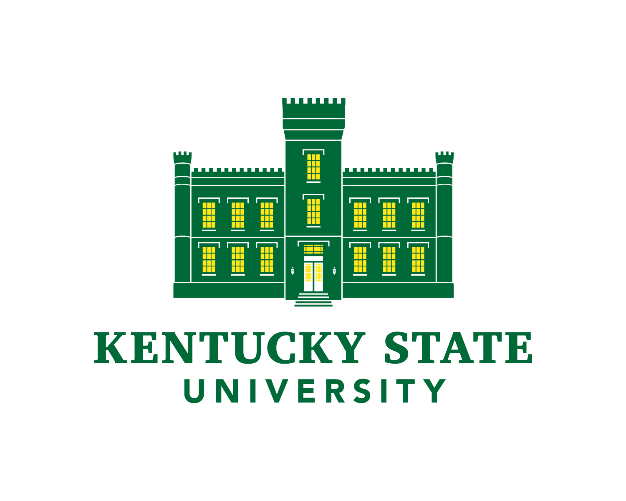 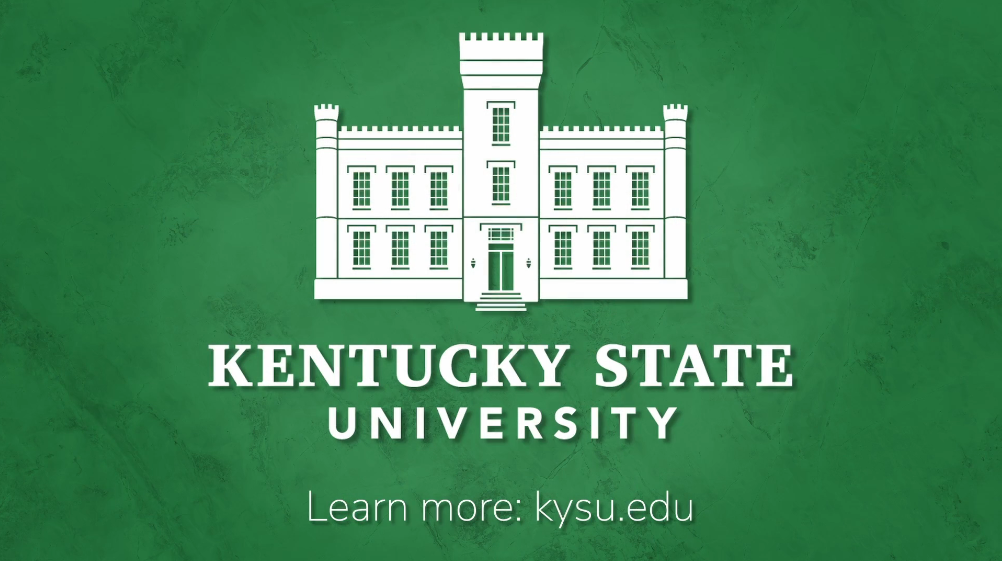 Health Sciences Center - Design
Appropriation
Process
RFP process begins spring of 2025 for award in July 2025
Design process  = an accurate programming process of the facility and resulting budget
2024 Regular Session 
HB6: $5M for design
Authorized for fiscal year 2026
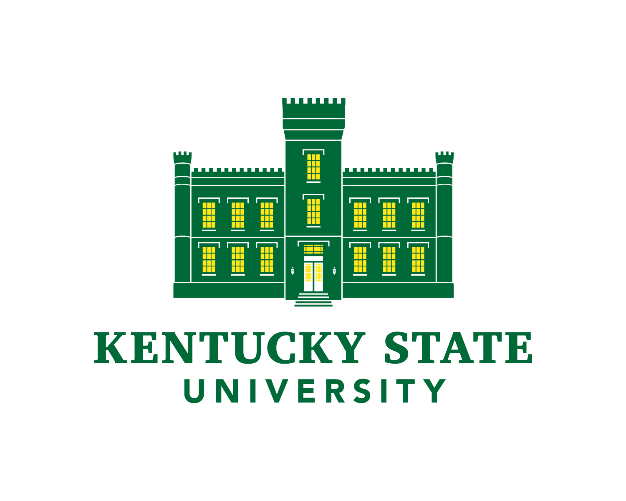 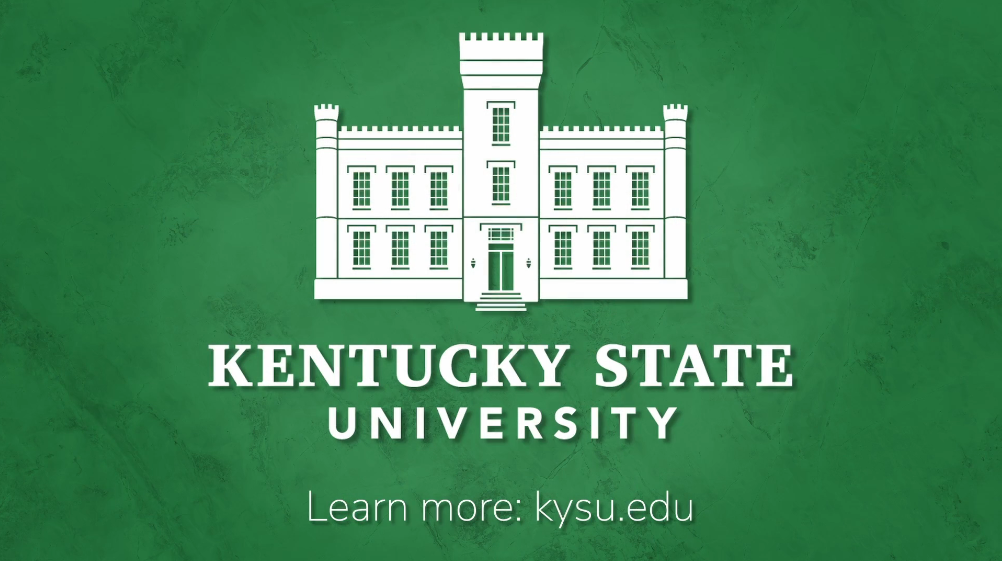 Asset Preservation Pool - $60M
Projects Planned for 2024-2026 Biennium
Residence Hall Renovations
Miscellaneous
Chandler Hall
Kentucky Hall
Door Access Control Project
Continue MEP repairs and upgrades to the campus infrastructure
HVAC upgrades and repairs
Classroom Renovations
Carver Hall(to support the Engineering Program)
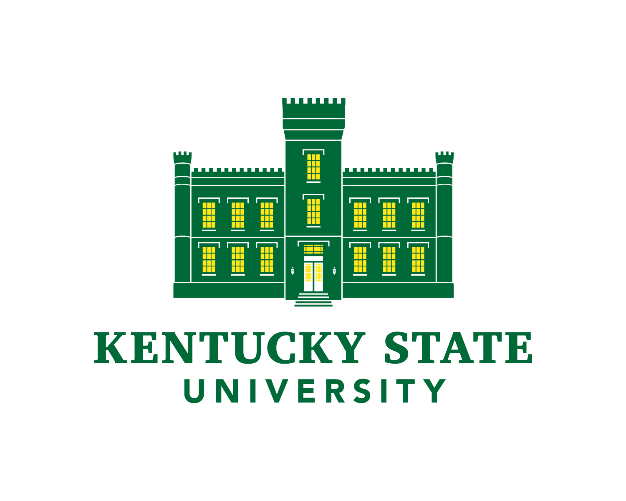 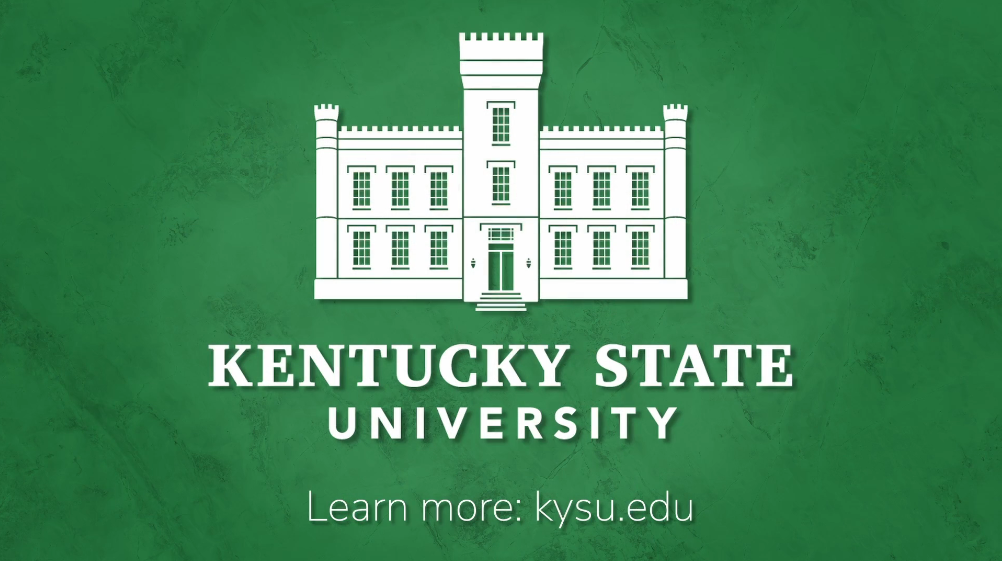 Academic Affairs
Academic and Student Affairs Restructuring:Established three Colleges – aligned with program offerings
New Programs:
Board approved new programs, February 16th

Program Inventory:Streamlined course offerings for General Education

Redesign First Year Experience (FYE):
RFP is posted with the intent to identify a vendor.
5 %
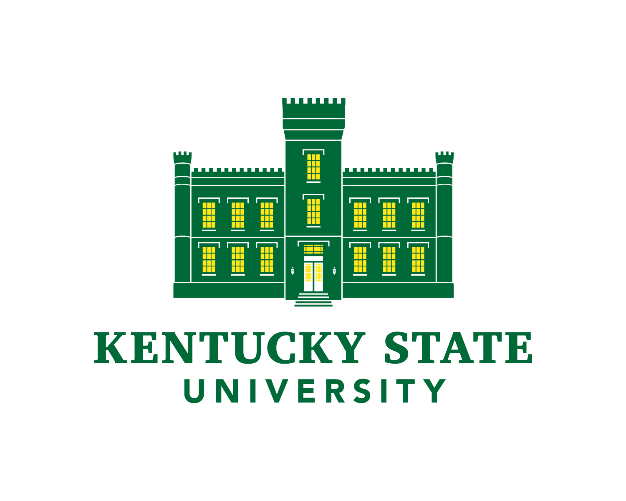 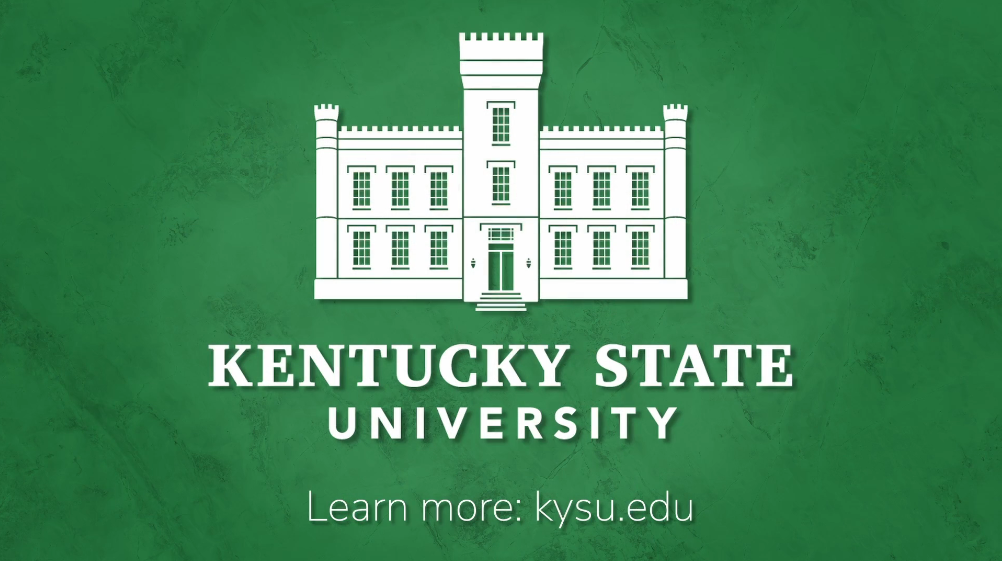 Academic Affairs
Credit for Life and Work Experience Handbook

Create a Center for Global Learning and International Student Services
5 %
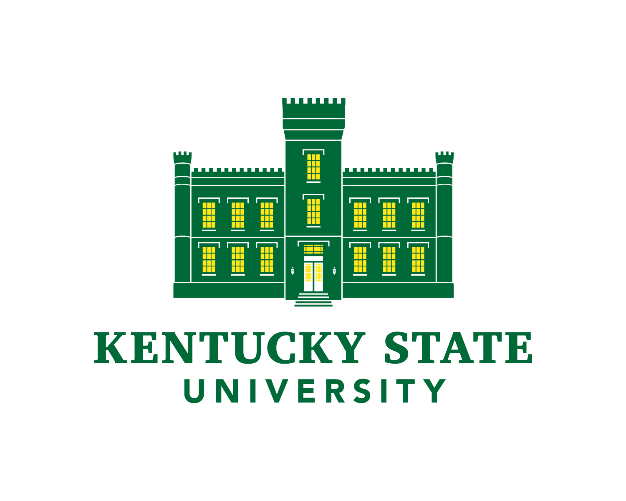 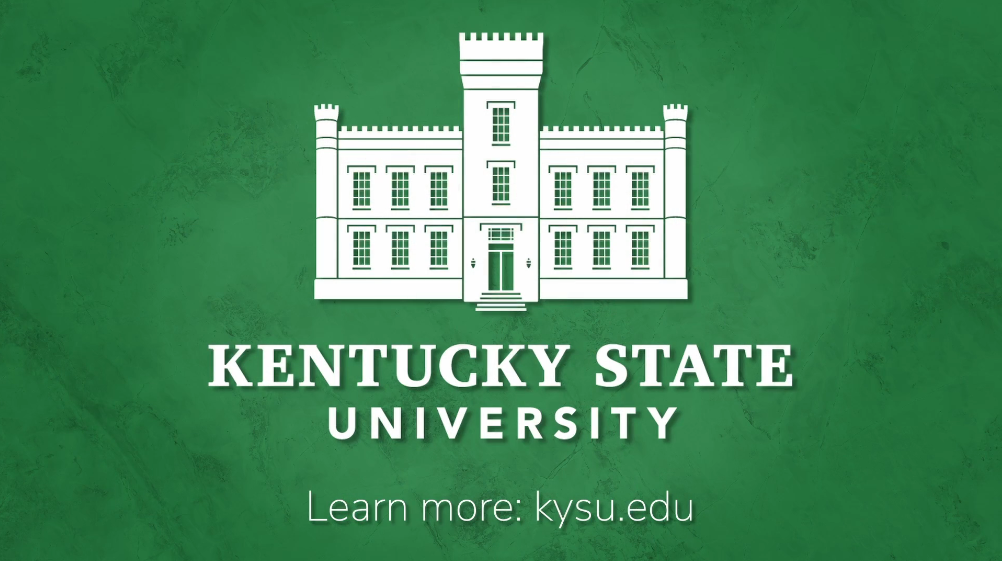 KYSU Online
Completed and implemented the RFP Process 
New policies and governance structure
Redesigned curriculum maps 
Faculty professional development
Marketing campaign underway
KYSU Online “Thorobreds Going Global” - June 1st public launch
7 %
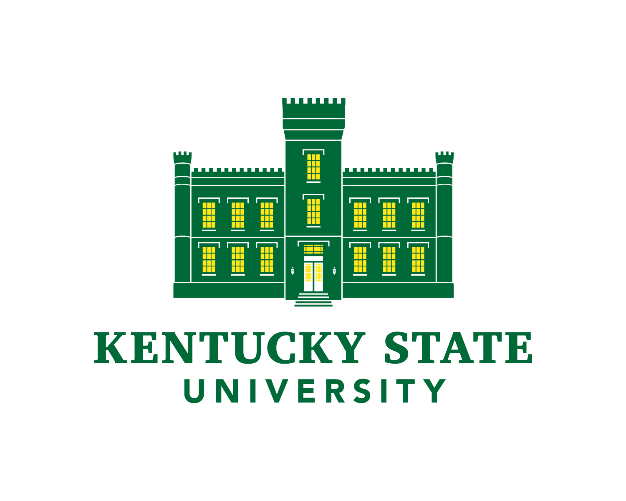 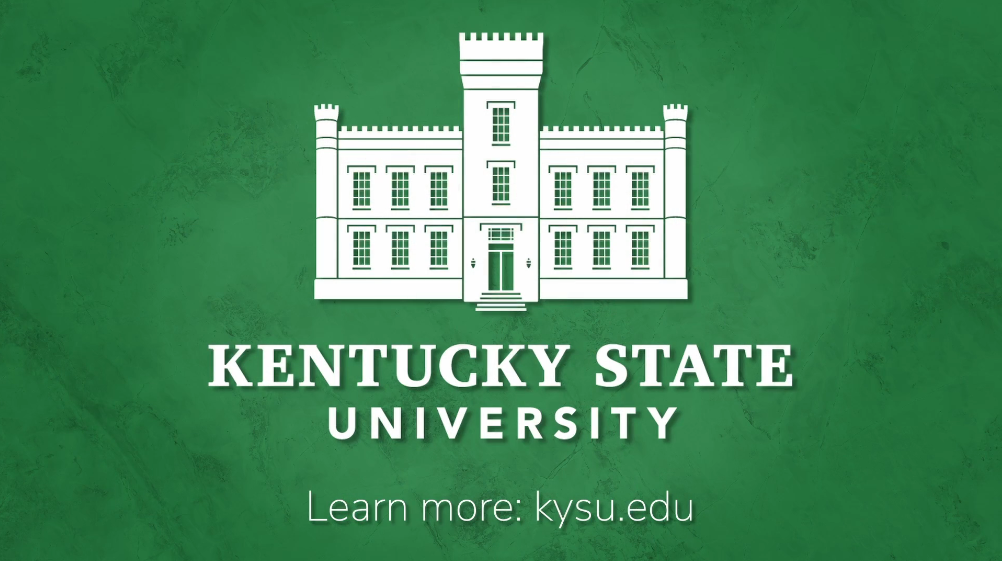 KYSU Online
Programs Scheduled for Fall 2024Bachelor of Criminal Justice
Bachelor of Social Work (Proposed)
Bachelor Cybersecurity (Pending CPE Approval)
Bachelor Business Administration
Bachelor of Liberal Studies (Interdisciplinary Studies)
Doctor of Nursing Practice
RN to BS Nursing
5 %
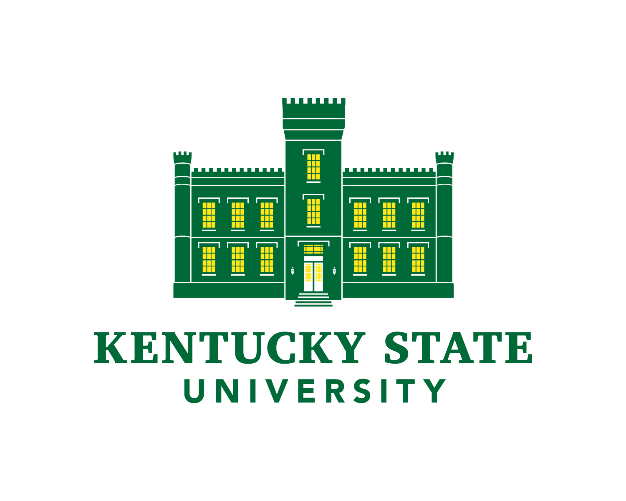 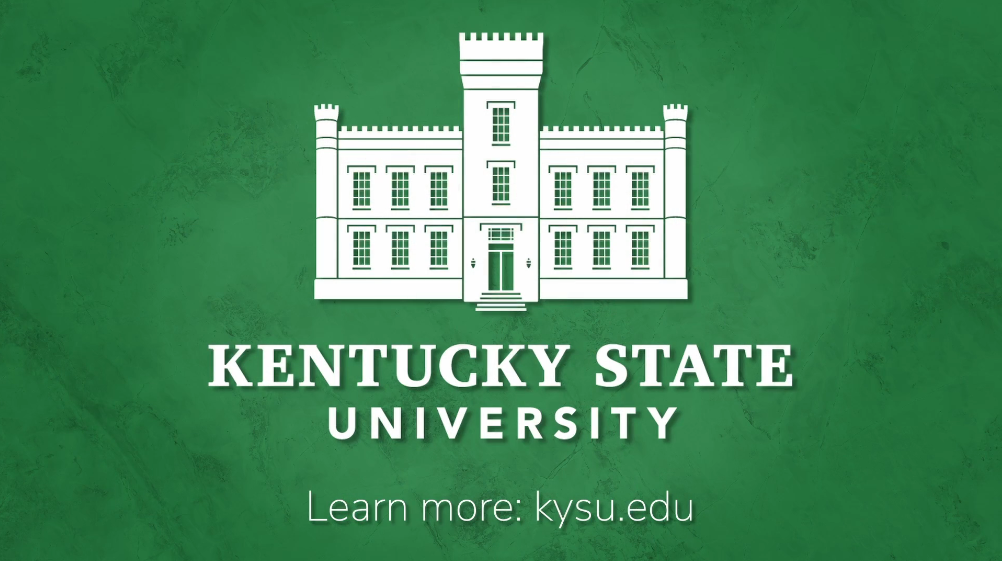 KYSU Online
Programs Scheduled for Spring 2025
Master’s in Business Administration
Master of Arts in Interdisciplinary Behavior Science
Masters in Social Work  (Proposed)
Masters in Criminal Justice (Proposed)
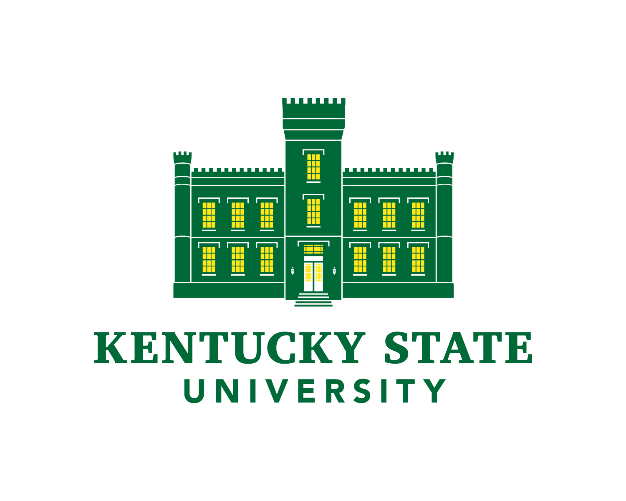 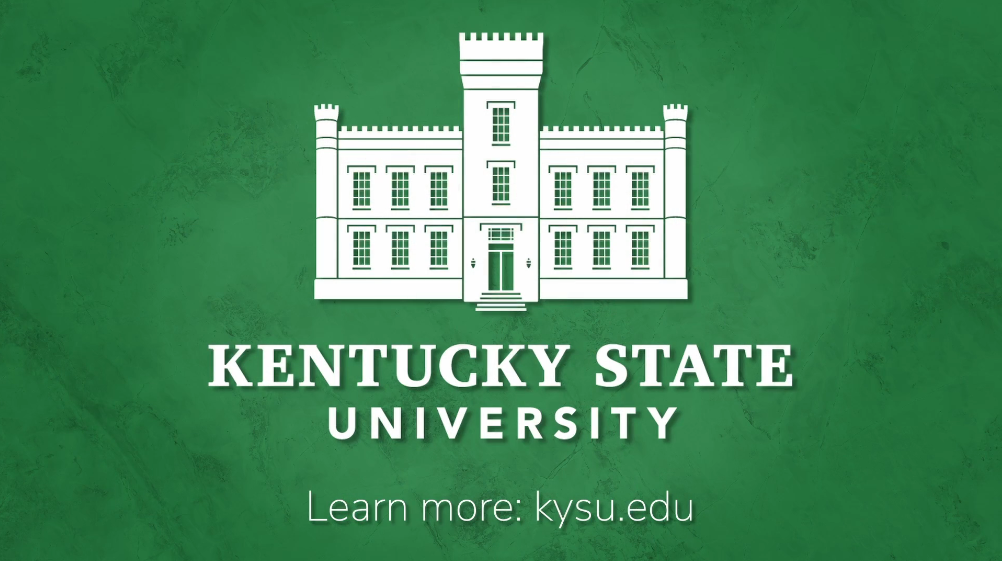